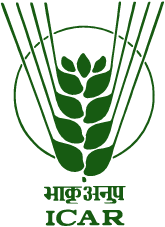 ICAR-Agricultural Technology Application Research Institute Zone-VIII, Pune
KVK LOGO
Annual Zonal Workshop of KVK’s 
(Maharashtra, Gujarat and Goa)
Date
Annual Progress Report: Year
(January-December Year)
Presented by
Name
Senior Scientist & Head
KRISHI VIGYAN KENDRA, Name
Address: 
Phone No.: --------------------  Email: ------------------------Website: ----------------------------
KVK Profile
Annual Zonal Workshop of Maharashtra, Gujarat and Goa Date
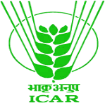 Agro-Climatic Zone
Demographic Information
Insert MAP of KVK Jurisdiction Area showing blocks and KVK Headquarters
Soil Type:
Western Zone
Blocks
Soil: Laterite
Rainfall: heavy
Number
TALUKAS
Eastern Zone
Rainfall
Blocks
Soil: Medium to deep black 
Rainfall: Dry eastern zone with precarious rainfall
Central Zone
Blocks
Soil: Laterite
Rainfall: Assured rainfall
Annual Zonal Workshop of Maharashtra, Gujarat and Goa
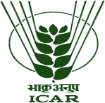 Targets and Achievements of major activities: Jan-Dec Year
Annual Zonal Workshop of Maharashtra, Gujarat and Goa
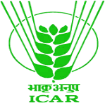 Most significant achievements of KVK during: Year
Promotion of Natural Farming 

Popularization of new variety 

Established new Demos
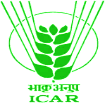 Best OFT
Title:-
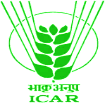 Performance of Technologies Assessed
Introduction:-
Results/Conclusion:-
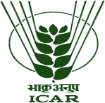 Annual Zonal Workshop of Maharashtra, Gujarat and Goa
Impact of major Interventions
Annual Zonal Workshop of Maharashtra, Gujarat and Goa
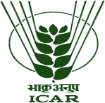 Technology Recommended to State Department/University for adoption
Major Extension Activities Conducted during the year
Other Extension Activities during the year
Media Coverage
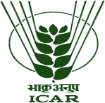 Annual Zonal Workshop of Maharashtra, Gujarat and Goa
Use of ICTs for Outreach by KVK in Jan-Dec Year
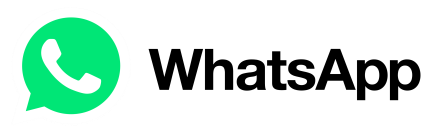 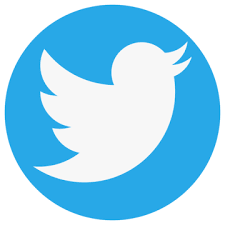 Annual Zonal Workshop of Maharashtra, Gujarat and Goa
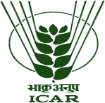 Production and supply of technology inputs from KVK
Performance of Demonstration Units at KVK
Annual Zonal Workshop of Maharashtra, Gujarat and Goa
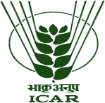 Details of collaborative activities conducted
Awards and Recognition
Annual Zonal Workshop of Maharashtra, Gujarat and Goa
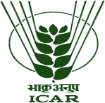 Progress of other projects
Annual Zonal Workshop of Maharashtra, Gujarat and Goa
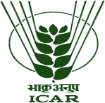 Revolving Fund Status (Rs. In Lakh)
Annual Zonal Workshop of Maharashtra, Gujarat and Goa 28 - 30th July, 2023
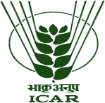 Scientific Advisory Committee (SAC) Status
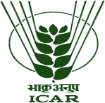 Annual Zonal Workshop of Maharashtra, Gujarat and Goa
Constraints and Infrastructure requirements of KVK
Fund required for the fencing of KVK farm.
Fund required for demonstration units:
Mushroom Cultivation Unit
Goatry Unit
Poultry Unit
Dignitaries visited to KVK
Annual Zonal Workshop of Maharashtra, Gujarat and Goa
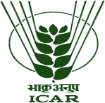 Thank You
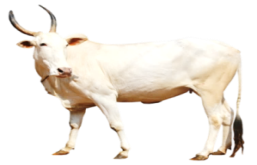 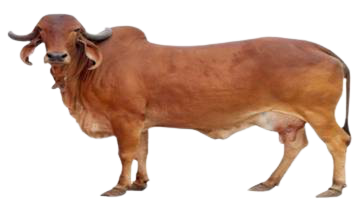 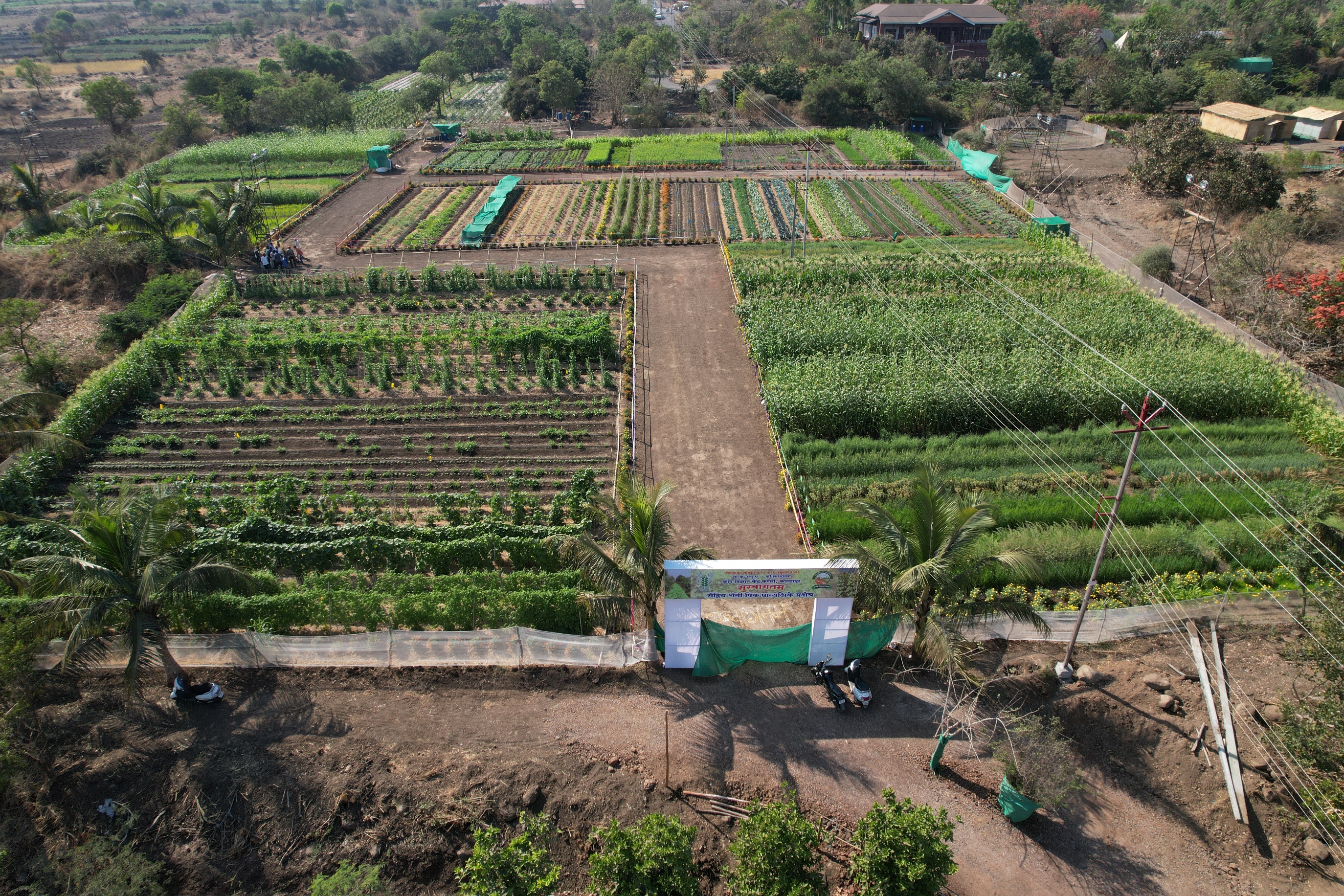